Дистанционная (удаленная) работа(на основании Федерального закона "О внесении изменений в Трудовой кодекс Российской Федерации в части регулирования дистанционной (удалённой работы) и временного перевода работника на дистанционную (удаленную) работу по инициативе работодателя в исключительных случаях")
Министерство труда и социального развития Омской области
Изменения в Трудовом кодексе с 2021 года
(вступают в силу с 1 января 2021 года)
Новая редакция с 2021 года 
(изменения и дополнения)
Статья 312.1 - общие положения о дистанционных работниках;
Статья 312.2 - особенности заключения трудового договора и доп. соглашения к нему, предусматривающих выполнение работником трудовой функции дистанционно;
Статья 312.3 - особенности порядка взаимодействия дистанционного работника и работодателя;
Статья 312.4 - особенности режима рабочего времени и времени отдыха дистанционного работника;
Статья 312.5 - дополнительные гарантии по оплате труда дистанционного работника
4 новые статьи в ТК РФ с 2021 года
Статья 312.6 - особенности орагнизации труда дистанционных работников;
Статья 312.7 - особенности охраны труда дистанционных работников;
Статья 312.8 - дополнительные основания прекращения трудового договора с дистанционным работником;
Статья 312.9 - порядок временного перевода работника на дистанционную работу по инициативе работодателя в исключительных случаях
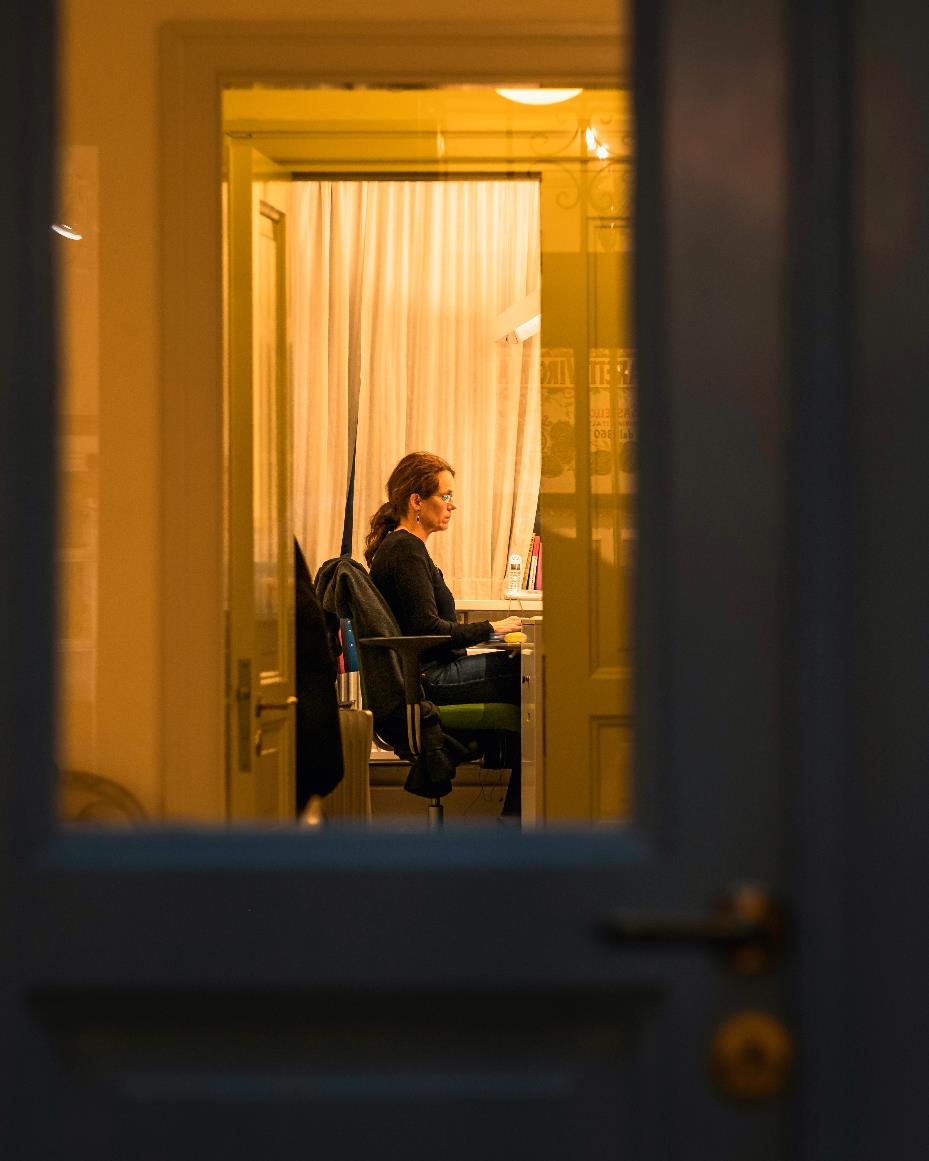 Статья 312.1. Общие положения
1
ПОНЯТИЕ
Дистанционная работа - это выполнение определенной трудовым договором трудовой функции вне места нахождения:
- работодателя, его филиала, представительства или иного обособленного подразделения;
- стационарного рабочего места;
территории или объекта, прямо или косвенно находящихся под контролем  работодателя
2
ОБЯЗАТЕЛЬНОЕ УСЛОВИЕ
Использование информационно-телекоммуникационных сетей, в том числе Интернета, и сетей связи общего пользования
ВИДЫ
3
- на постоянной основе - в течение срока действия трудового договора;
- на временной основе - непрерывно в течение определенного трудовым договором или допсоглашением срока, не превышающего 6 месяцев;
- на периодической основе - при условии чередования периодов выполнения трудовой функции дистанционно и на стационарном рабочем месте
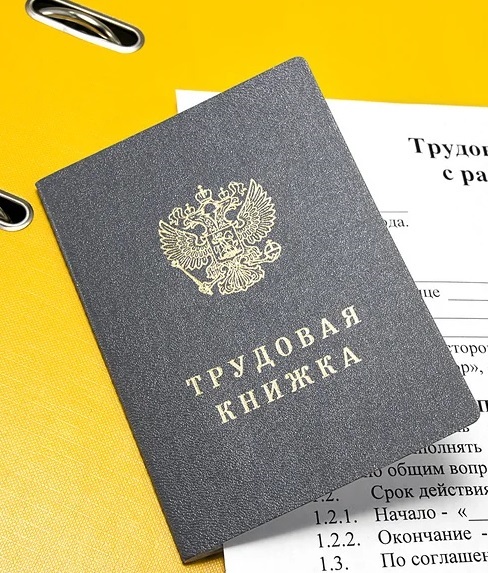 Статья 312.2 Особенности заключения трудового договора идоп. соглашения к нему, предусматривающих выполнение работником трудовой функции дистанционно
По письменному заявлению дистанционного работника работодатель не позднее 3-х рабочих дней со дня его получения обязан направить оформленный надлежащим образом экземпляр трудового договора или дополнительного соглашения на бумажном носителе

При заключении трудового договора путем обмена электронными документами остальные необходимые для трудоустройства документы можно предъявить в форме электронных документов
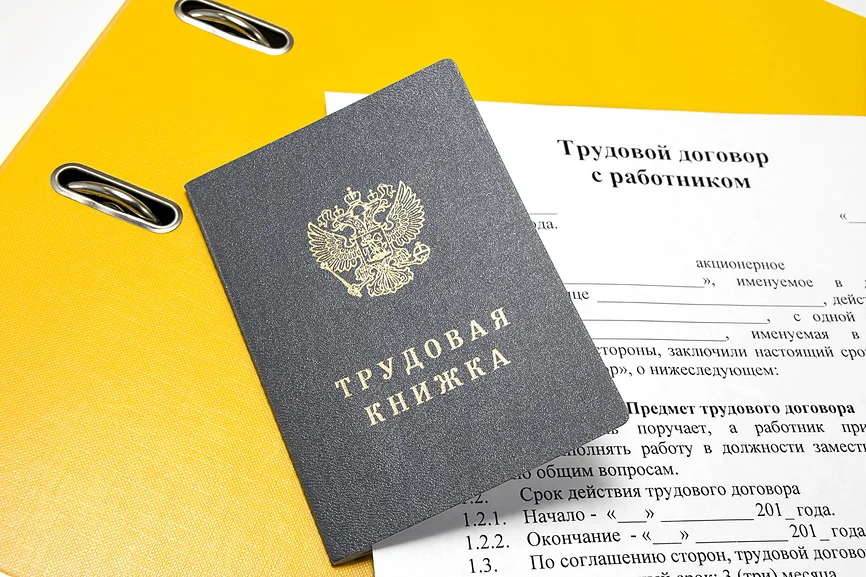 По требованию работодателя нужно представить ему нотариально заверенные копии указанных документов на бумажном носителе
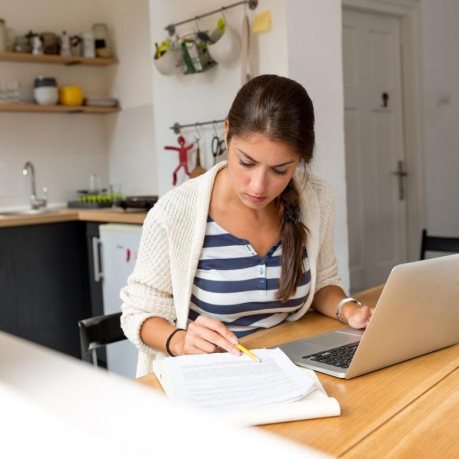 По желанию дистанционного работника сведения о его трудовой деятельности работодатель вносит в трудовую книжку при условии ее предоставления им. Её можно направить для этого по почте заказным письмом с уведомлением (кроме случаев, когда по закону трудовая книжка на работника не ведется).
Статья 312.3 Особенности взаимодействия 
дистанционного работника и работодателя
В случае обмена электронными документами нужна усиленная квалифицированная электронная подпись работодателя и усиленная квалифицированная или усиленная неквалифицированная подпись работника при:
- заключении в электронном виде трудовых договоров, допсоглашений к ним, договоров о материальной ответственности, ученических договоров на получение образования без отрыва или с отрывом от работы;
- внесении изменений в эти договоры;
- их расторжении.
В иных случаях достаточно обмена электронными документами с использованием других видов электронной подписи.
Нужно обеспечить фиксацию факта получения работником и/или работодателем документов в электронном виде.
При обмене электронными документами каждая из сторон обязана направлять в форме электронного документа подтверждение получения основного электронного документа от другой стороны.
Срок, порядок подтверждения действий и использование других видов электронной подписи, передача результатов работы и отчетов должны быть установлены:
коллективным договором;
локальным актом, принятым с учетом мнения выборного органа первичной профсоюзной организации;
трудовым договором или дополнительным соглашением к договору.
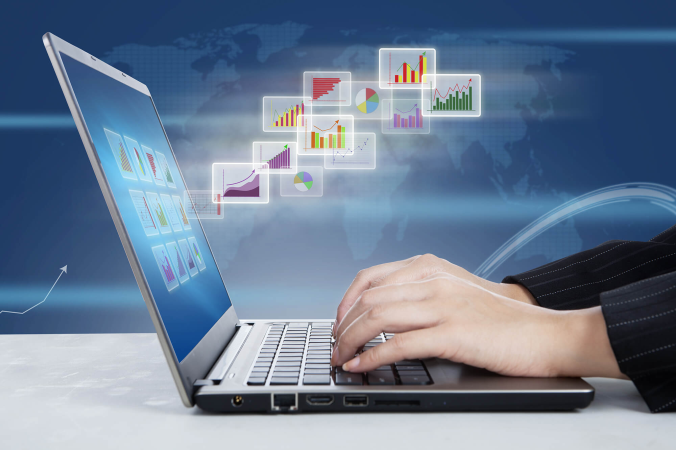 Статья 312.4 Особенности режима рабочего времени и 
времени отдыха дистанционно
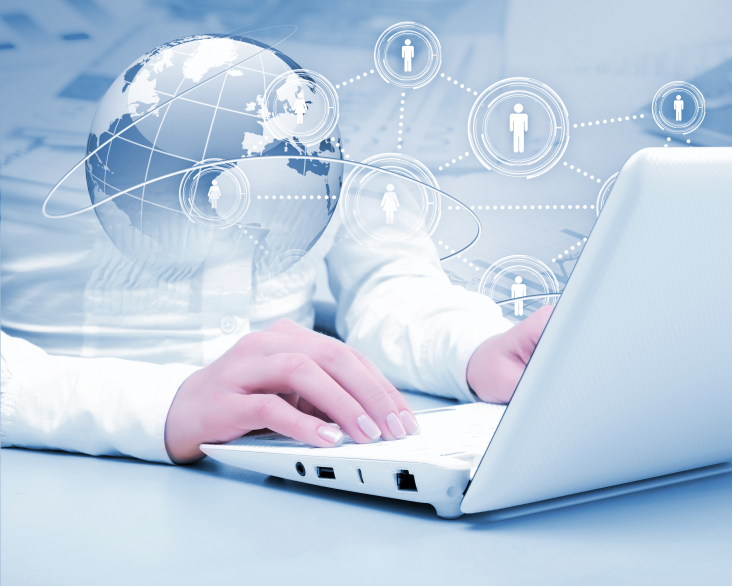 Коллективный договор, локальный акт, принятый с учетом мнения выборной организации первичной профсоюзной организации, трудовой договор, допсоглашение могут определять:
режим рабочего времени дистанционного работника;
при временной дистанционной работе - продолжительность и/или периодичность выполнения трудовой функции дистанционно;
порядок предоставления ежегодно оплачиваемого и иных видов отпусков (только для работников, работающих дистанционно на постоянной основе);
вызова работодателем дистанционного работника, выполняющего дистанционную работу временно, для выполнения им трудовой функции на стационарном рабочем месте;
выхода работника по своей инициативе, выполняющего дистанционную работу временно, для выполнения им трудовой функции на стационарном рабочем месте.
Если иное не предусмотрено перечисленными документами, режим рабочего времени дистанционный работник устанавливает себе сам.
Время взаимодействия дистанционного работника с работодателем входит в рабочее время.
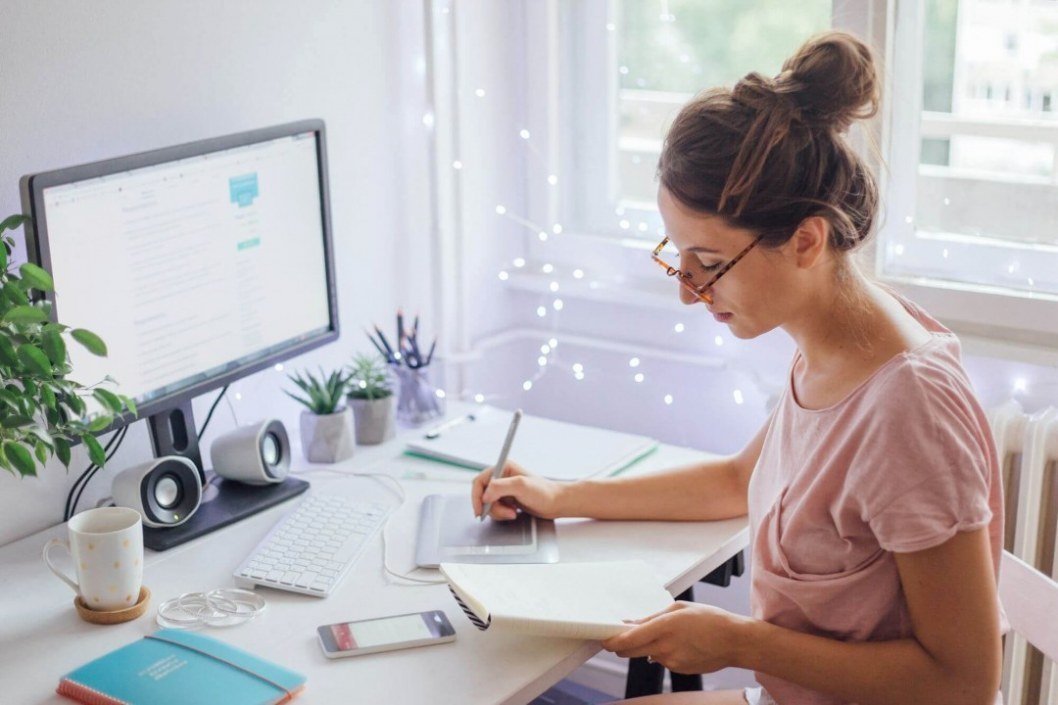 Статья 312.5 Дополнительные гарантии 
по оплате труда дистанционного работника
С 2021 года установлена важная дополнительная гарантия - выполнение трудовой функции дистанционно  не может быть основанием для снижения заработной платы
Статья 312.6 Особенности организации труда дистанционных работников
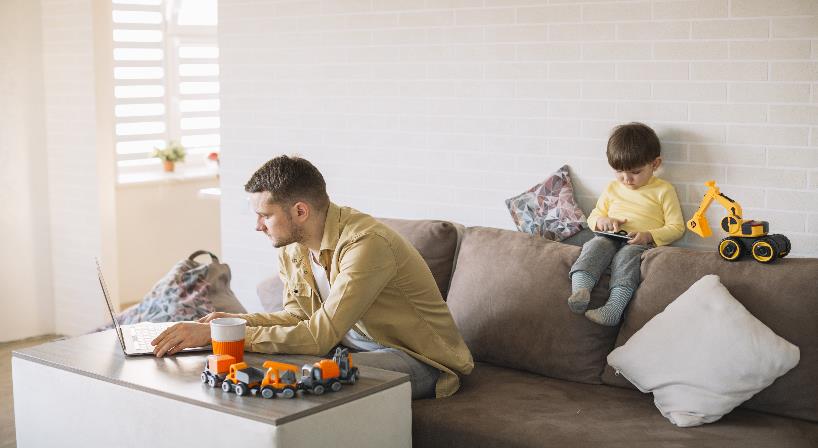 Согласно новой статье, работодатель обеспечивает дистанционного сотрудника необходимым для выполнения им трудовой функции:
оборудованием;
програмно-техническими средствами;
средствами защиты информации;
иными средствами.
Дистанционный работник вправе с согласия или ведома работодателя и в его интересах использовать свои или арендованные девайсы и ПО. При этом работодатель одновременно:
выплачивает ему компенсацию за их использование;
возмещает расходы, связанные с их использованием.
В случае направления дистанционного работника для выполнения служебного поручения в другую местность (на другую территорию), отличную от выполнения трудовой функции, на него распространяются правила о командировках (сохранение места, средний заработок, возмещение расходов)
Статья 312.7 Особенности охраны труда 
дистанционных работников
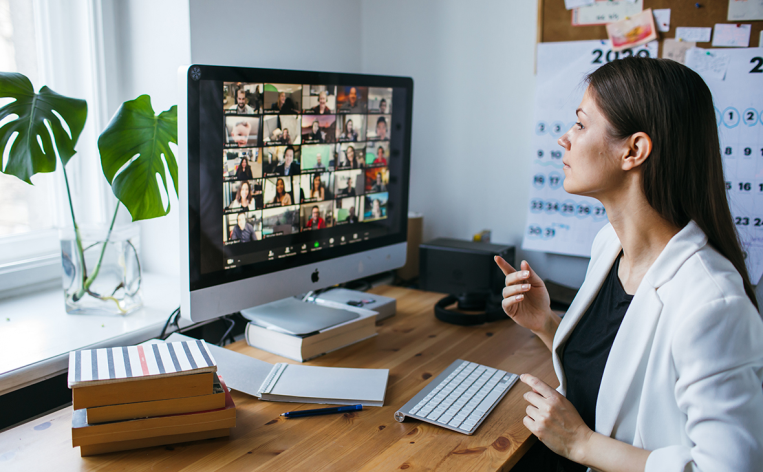 Для обеспечения безопасности условий труда и охраны трудадистанционных работников в период выполнения ими трудовой функции работодатель исполняет обязанности:
- расследование и учет несчастных случаев на производстве; 
- выполнение предписания должностных лиц Роструда (ГИТ) и иных нормативных правовых актов, содержащих нормы трудового права, других федеральных органов исполнительной власти, осуществляющих государственный надзор (контроль) в установленной сфере деятельности, и рассмотрение представлений органов общественного контроля в установленные законом сроки; 
- обязательное соцстрахование от несчатных случаев на производстве и профессиональных заболеваний (страховые взносы в ФСС на травматизм).
Статья 312.8 Дополнительные основания для прекращения 
трудового договора с дистанционным работником
На дистанционного работника распространяются общие основания расторжения трудового договора.
Новое основание:
"...если в период выполнения трудовой функции дистанционно работник без уважительной причины не взаимодействует с работодателем по вопросам, связанным с выполнением трудовой функции, более 2-х рабочих дней подряд со дня поступления соответствующего запроса работодателя (за исключением случая, если более длительный срок для взаимодействия с работодателем не установлен порядком взаимодействия работодателя и работника, предусмотренным ч. 9 ст. 312.3 ТК РФ)".
С постоянным дистанционщиком трудовой договор также может быть прекращен в случае изменения им местности выполнения трудовой функции, если это влечет невозможность исполнения обязанностей на прежних условиях.
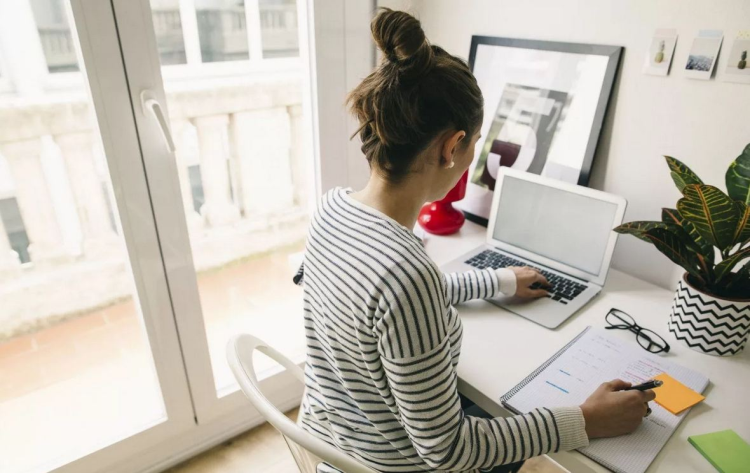 Работодатель обязан в течение 3-х рабочих дней со дня издания приказа (распоряжения) о прекращении трудового договора направить дистанционному работнику по почте заказным письмом с уведомлением оформленную надлежащим образом копию на бумаге (если стороны изначально договорились меняться электронными документами).
Статья 312.9 Порядок временного перевода работника 
на дистанционную работу по инициативе работодателя 
в исключительных случаях
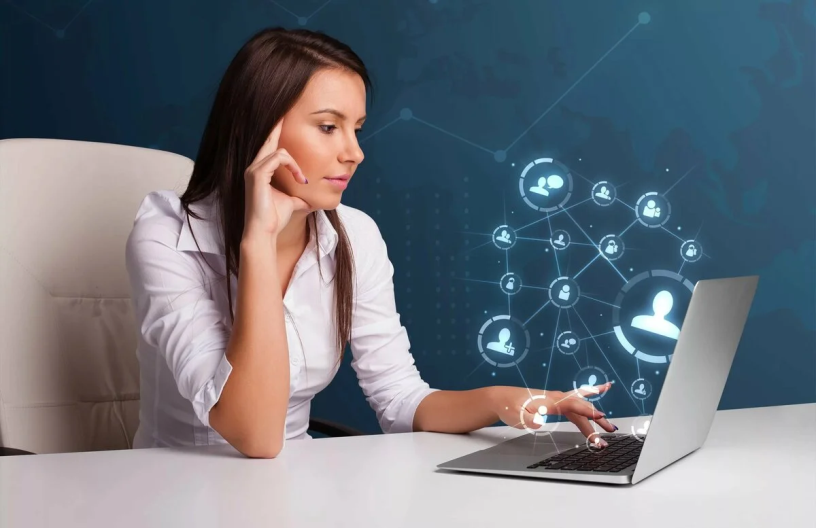 Временный перевод на дистанционную работу по инициативе работодателя возможен в случае:
Катастрофы природного или техногенного характера;
Аварии на производстве;
Несчастного случая на производстве;
Пожара, наводнения, землетрясения, эпидемии или эпизоотии;
Любых исключительных случаях, ставящих под угрозу жизнь или нормальные жизненные 
условия всего населения или его части.
Срок перевода должен быть равен периоду наличия указанных обстоятельств (случаев).
Работодатель с учетом мнения выборного органа первичной профсоюзной организации должен принять локальный акт о временном переводе на дистанционную работу. В нём нужно отразить:
- обстоятельство/случай, ставшие основанием для принятия решения о временном переводе на дистанционную работу;
- список временно переводимых работников;
- срок перевода;
- порядок обеспечения за счет работодателя необходимыми оборудованием, порядок возмещения расходов, связанных с их использованием, а также порядок возмещения других расходов, связанных с дистанционной работой;
- порядок организации труда временно переводимых на дистанционную работу, способы взаимодействия, порядок и сроки представления работниками отчетов о выполненной работе;
- иные положения, связанные с организацией труда работников, временно переводимых на дистанционную работу.
Согласие работника на временный перевод на дистанционную работу не требуется!